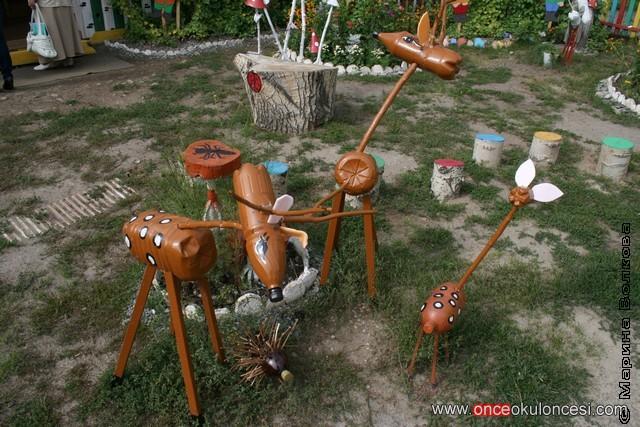 Развитие творческих способностей детей черезновый способ работы с бумагой – «квиллинг»
Из опыта  работы Буряковой Е.М.
воспитателя МКДОУ №6 «Ромашка»
с.Рагули
Творчество - это умственная гимнастика Творчество – это ключ для развития мышленияТворчество – это свобода деятельности и мысли                        В. А. Сухомлинский
Объект педагогического проекта:- процесс развития творческих способностей с помощью новой технологии «Волшебный квиллинг»Предмет:- нетрадиционные методы и приёмы обучения работы с бумагой
Цель проекта:Развитие художественного творчества,    творческих способностей у детей   старшего дошкольного возраста в процессе освоениянетрадиционной техники работы с бумагой«квиллинг»
Задачи:
- приобщать детей к прекрасному в процессе занятий ручным трудом

- развивать художественный вкус, умение познавать новое , умение в привычных вещах, явлениях находить нестандартное, используя технологию квиллинг.

      -  развивать внимание, память, логическое и           пространственное воображение.

- расширять коммуникативные способности детей, способствовать созданию игровых ситуаций

- развивать способности творческого экспериментирования в процессе самостоятельной деятельности и сотворчества детей и взрослых
Актуальность:Работа с бумагой является мощным средством развития творчества у дошкольников.Если у ребёнка есть хоть малейшие творческие способности, то ему будет легче учиться, трудиться, строить отношения с окружающими людьми, справляться с трудностями.
Гипотеза:Реализация следующих педагогических условий: - создание эмоционально – комфортной атмосферы обучения детей.- систематичность и планомерность в работе.
Результаты мониторинга изучения развития творческих способностей детей
Результаты процесса развития творческих способностей
детей через новый способ работы с бумагой – квиллинг
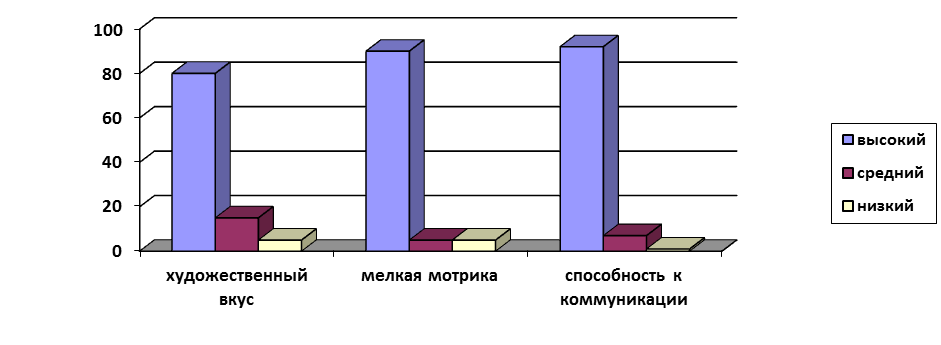